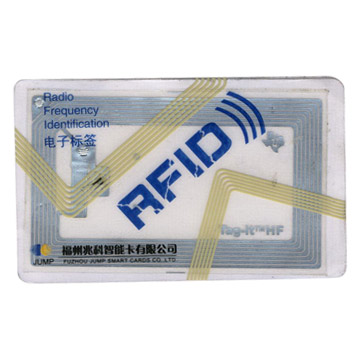 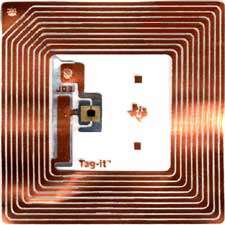 LA CARTE RFID
Les services de cette carte
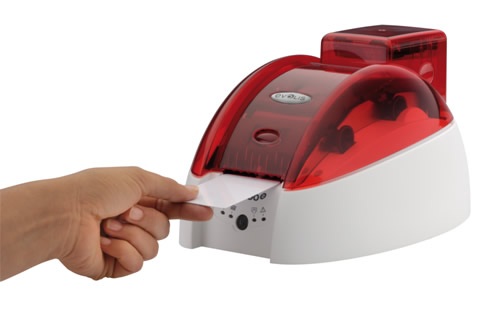 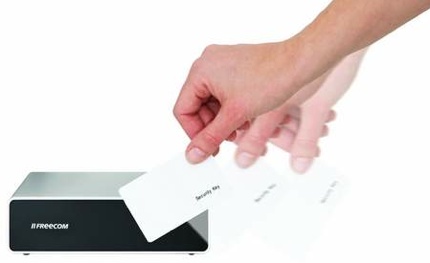 PLAN:
-Définition d’une carte rfid

-Ses protections

-Ses services dans l’établissement

-Conclusion
DEFINITON DE LA CARTE RFID:
Technologie d'identification
automatique
                                    Rôle majeur
       Avantages incontournables
 Cycle de vie des objets
                      Identification d’objets
       Interrogateurs
SES PROTECTIONS:
Simple pour les fraudeurs
               Aucun contact
    numéro de carte
             date d’expiration
     nom
                       anti-vendalismes
SES SERVICES:
cantine
                entrée dans l’établissement
                                Scanneur
   tourniquet
        tentative d’accès
                           Compte précis
  distributeur de boissons + snacks
         utilisation surtout dans les        sociétés
CONCLUSION:
Utile dans les sociétés
                 peu utilisée dans lycée
    autres utilités